PDO Social Distancing Guide
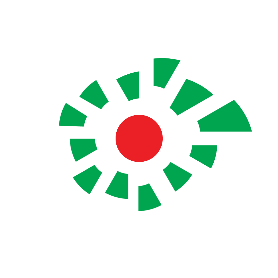 Practice Social Distancing
1
General Site Tips
THIRD PARTIES ONSITE
Self Declaration Form




Temperature Checks




Seating Distances
All large site meetings    stopped (e.g. HSE, Team meetings, etc.).
Avoid group Iftars and social gatherings.
Bio-metric systems deactivated to prevent employee gatherings and to reduce risk.
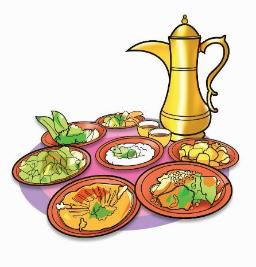 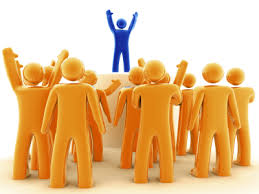 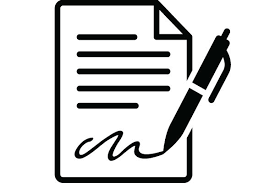 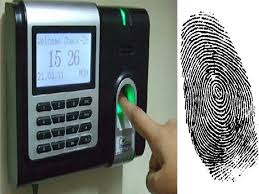 Site recreation facilities and mosques closed.
Bus seating capacity reduced to 50%.
All site dining facilities closed, meals provided in disposable packs and eaten in cabins.
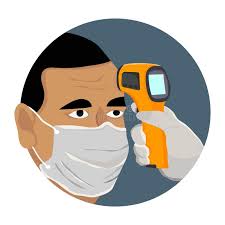 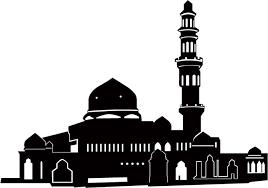 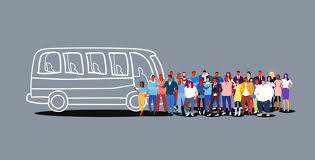 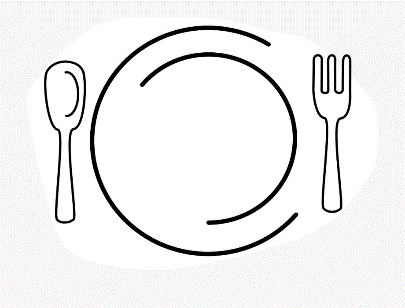 Always ensure Personal Hygiene
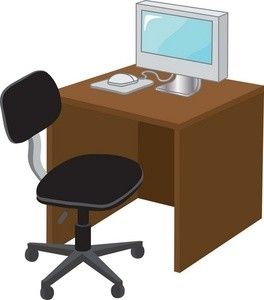 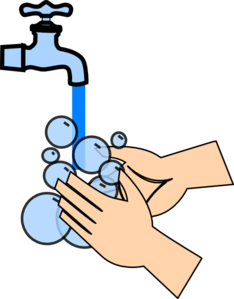 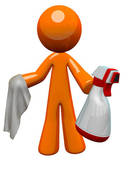 Tips When Working At Site
TEA ROOM / MEETING ROOM








Ensure 
Avoid big gatherings
Minimum seating distance
Hygiene
Surface disinfection
WIRELINE UNIT /     DOG HOUSE
OFFICES - RIG SITE  / SERVICE COMPANY
RIG /HOIST FLOOR  





NOTE: In cases where social distancing is practically impossible: 
Ensure you have gloves, safety glasses and face mask/ balaclava to protect your mouth and nose. 
Eliminate hand to mouth/nose contact without disinfecting your hands.
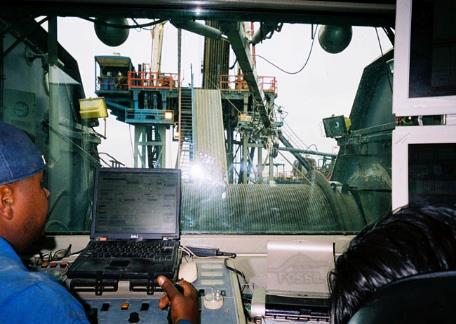 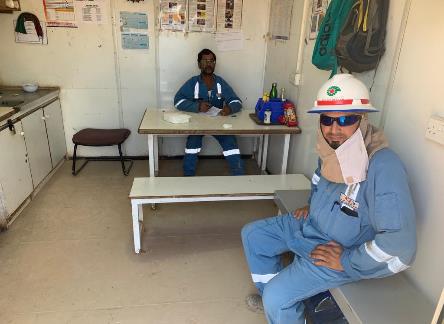 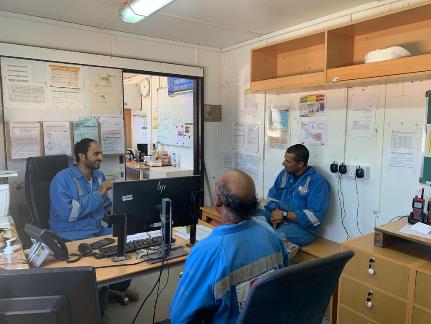 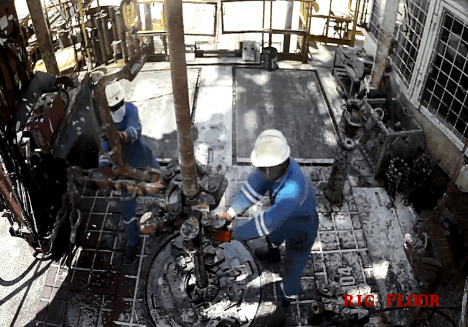 Ensure
Seating distance                - Min 2 metres 
Surface disinfection
Ensure 
Seating distance
Hygiene
Surface disinfection
On Site Meetings
Ensure 
Avoid large gatherings
Maintain safe distancing
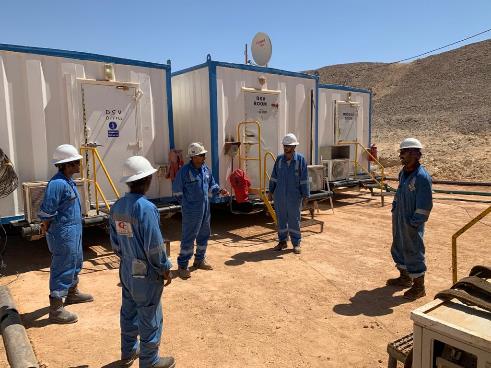 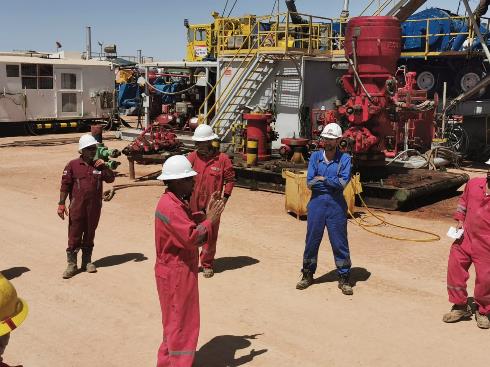